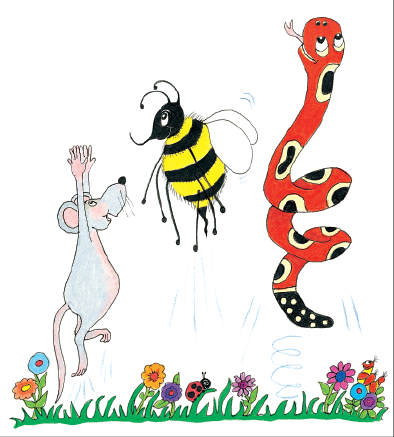 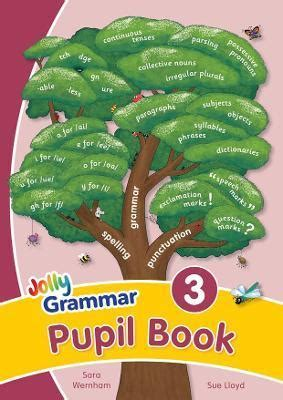 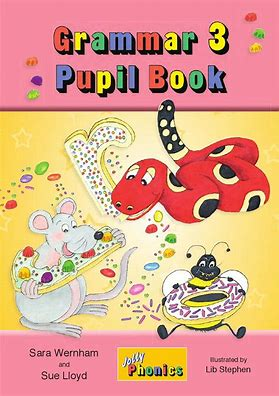 Jolly Grammar 3b-26
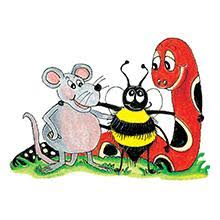 Spelling Test 31
deer
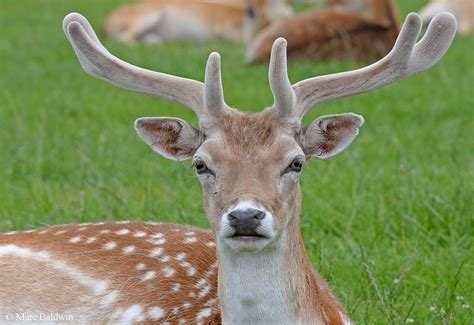 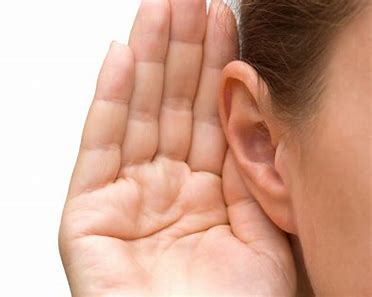 deer
 hear
deer
 hear
 steer
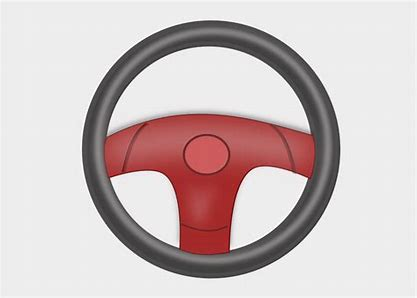 deer
 hear
 steer
 peer
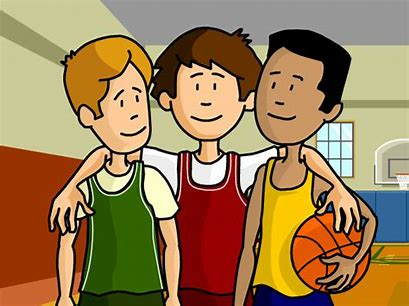 deer
 hear
 steer
 peer
 rear
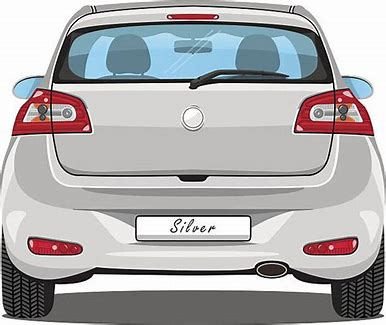 deer
 hear
 steer
 peer
 rear
 cheer
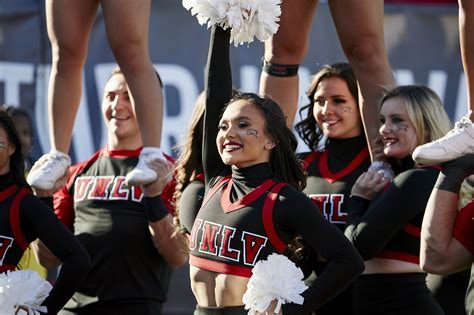 deer
 hear
 steer
 peer
 rear
 cheer
7. here
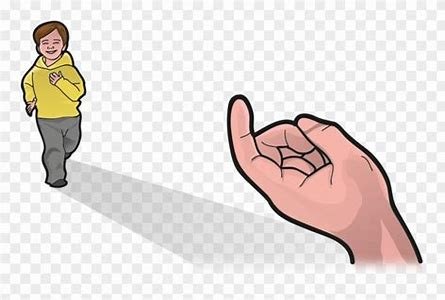 deer
 hear
 steer
 peer
 rear
 cheer
7. here
 8. clear
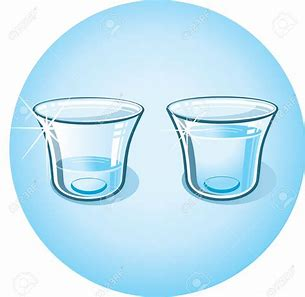 deer
 hear
 steer
 peer
 rear
 cheer
7. here
 8. clear
 9. mere
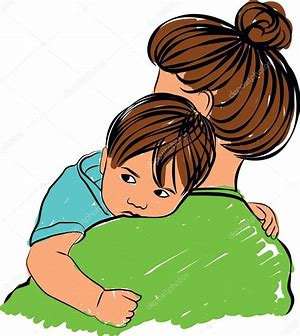 deer
 hear
 steer
 peer
 rear
 cheer
7. here
 8. clear
 9. mere
10. gearbox
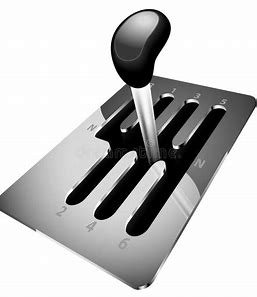 deer
 hear
 steer
 peer
 rear
 cheer
7. here
 8. clear
 9. mere
10. gearbox
11. fearful
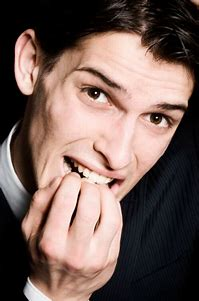 deer
 hear
 steer
 peer
 rear
 cheer
7. here
 8. clear
 9. mere
10. gearbox
11. fearful
12. sneering
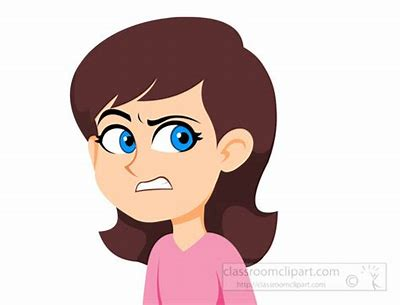 deer
 hear
 steer
 peer
 rear
 cheer
7. here
 8. clear
 9. mere
10. gearbox
11. fearful
12. sneering
13. interfere
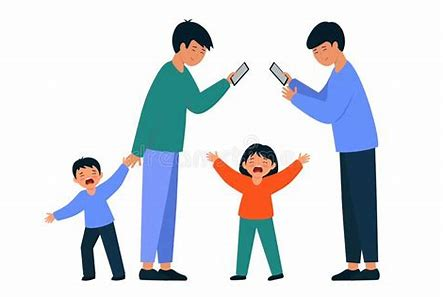 deer
 hear
 steer
 peer
 rear
 cheer
7. here
 8. clear
 9. mere
10. gearbox
11. fearful
12. sneering
13. interfere
14. dreary
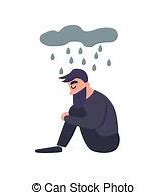 deer
 hear
 steer
 peer
 rear
 cheer
7. here
 8. clear
 9. mere
10. gearbox
11. fearful
12. sneering
13. interfere
14. dreary
15. disappear
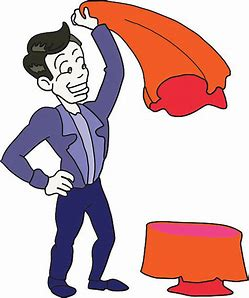 deer
 hear
 steer
 peer
 rear
 cheer
7. here
 8. clear
 9. mere
10. gearbox
11. fearful
12. sneering
13. interfere
14. dreary
15. disappear
16. smeary
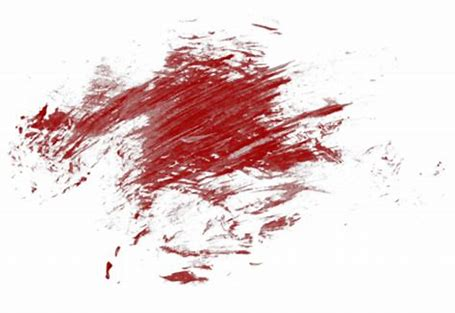 deer
 hear
 steer
 peer
 rear
 cheer
7. here
 8. clear
 9. mere
10. gearbox
11. fearful
12. sneering
13. interfere
14. dreary
15. disappear
16. smeary
17. appearance
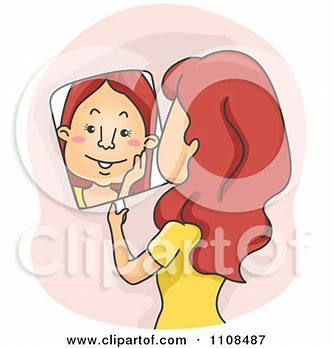 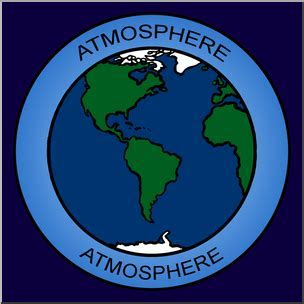 deer
 hear
 steer
 peer
 rear
 cheer
7. here
 8. clear
 9. mere
10. gearbox
11. fearful
12. sneering
13. interfere
14. dreary
15. disappear
16. smeary
17. appearance
18. atmosphere
Let’s review
Speech marks.
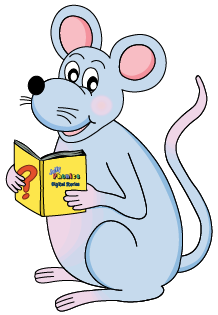 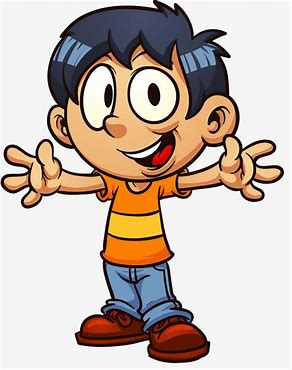 I saw you.
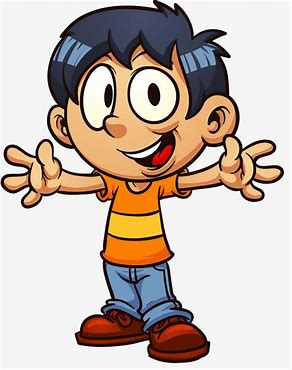 I saw you.
Bill said “I saw you.”
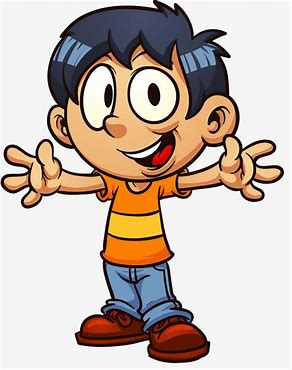 What is your name?
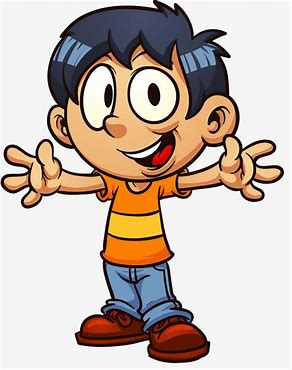 What is your name?
Bill said “What is your name?”
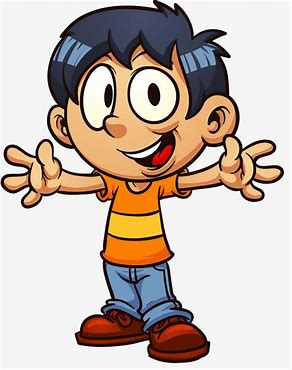 What is your name?
Bill said “What is your name?”
       asked
       questioned
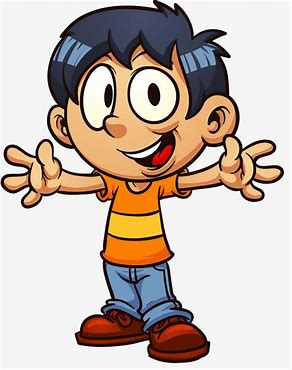 Go away!
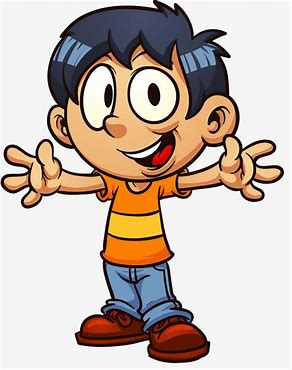 Go away!
Bill said “Go away!”
      shouted
      exclaimed
wondered, enquired, questioned
 exclaimed, shouted, called, shrieked
wondered, enquired, questioned
 exclaimed, shouted, called, shrieked
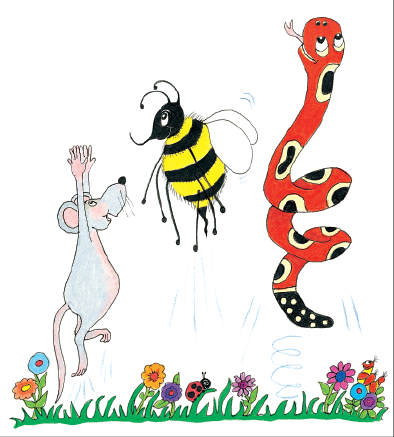 Thank you!